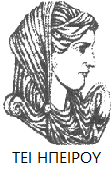 Ελληνική Δημοκρατία
Τεχνολογικό Εκπαιδευτικό Ίδρυμα Ηπείρου
Ενοποιημένες Χρηματοοικονομικές Καταστάσεις
Εισαγωγή στις Ενοποιημένες Οικονομικές Καταστάσεις
Δρ. Χύτης Ευάγγελος
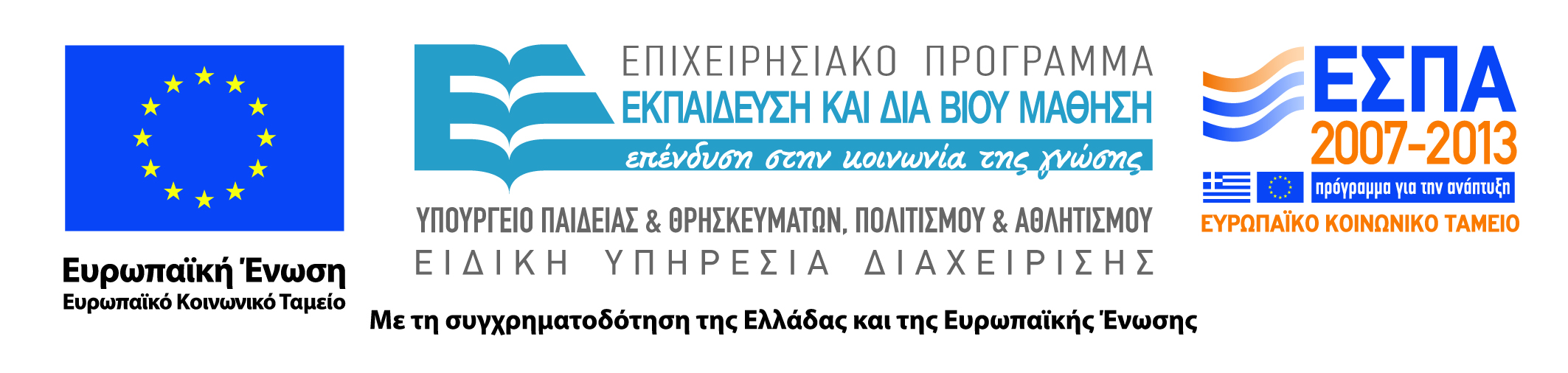 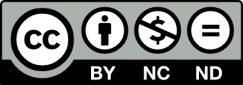 Ανοιχτά Ακαδημαϊκά Μαθήματα στο ΤΕΙ Ηπείρου
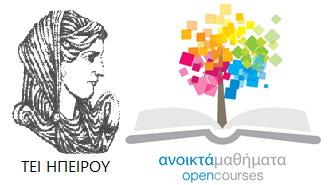 Τμήμα Λογιστικής και Χρηματοοικονομικής
Ενοποιημένες Χρηματοοικονομικές Καταστάσεις Ενότητα 1: Εισαγωγή στις Ενοποιημένες Οικονομικές Καταστάσεις 
Χύτης Ευάγγελος
Πρέβεζα, 2015
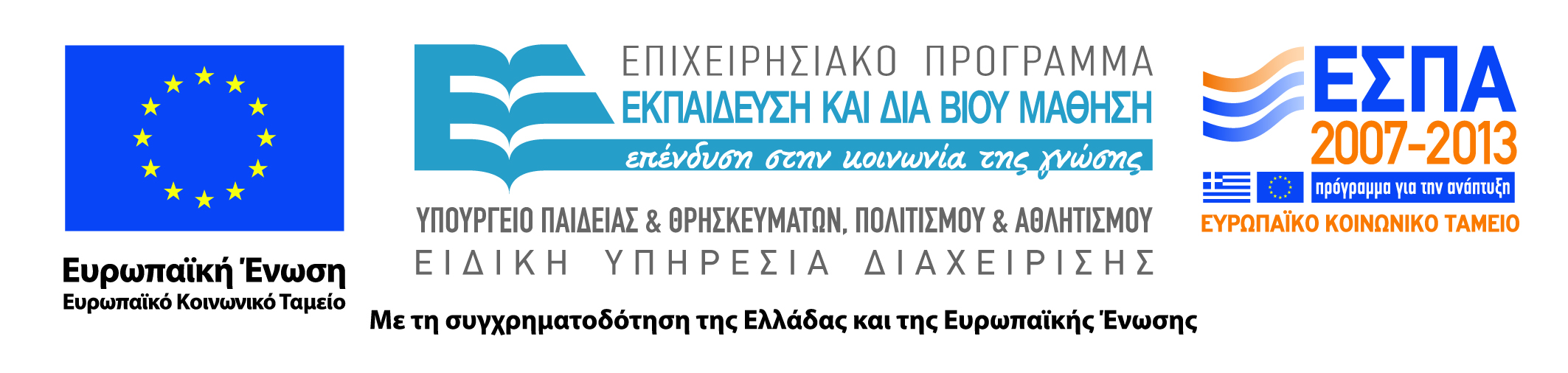 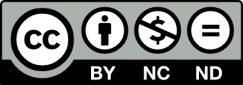 Άδειες Χρήσης
Το παρόν εκπαιδευτικό υλικό υπόκειται σε άδειες χρήσης Creative Commons. 
Για εκπαιδευτικό υλικό, όπως εικόνες, που υπόκειται σε άλλου τύπου άδειας χρήσης, η άδεια χρήσης αναφέρεται ρητώς.
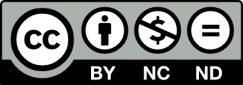 3
Χρηματοδότηση
Το έργο υλοποιείται στο πλαίσιο του Επιχειρησιακού Προγράμματος «Εκπαίδευση και Δια Βίου Μάθηση» και συγχρηματοδοτείται από την Ευρωπαϊκή Ένωση (Ευρωπαϊκό Κοινωνικό Ταμείο) και από εθνικούς πόρους.
Το έργο «Ανοικτά Ακαδημαϊκά Μαθήματα στο TEI Ηπείρου» έχει χρηματοδοτήσει μόνο τη αναδιαμόρφωση του εκπαιδευτικού υλικού.
Το παρόν εκπαιδευτικό υλικό έχει αναπτυχθεί στα πλαίσια του εκπαιδευτικού έργου του διδάσκοντα.
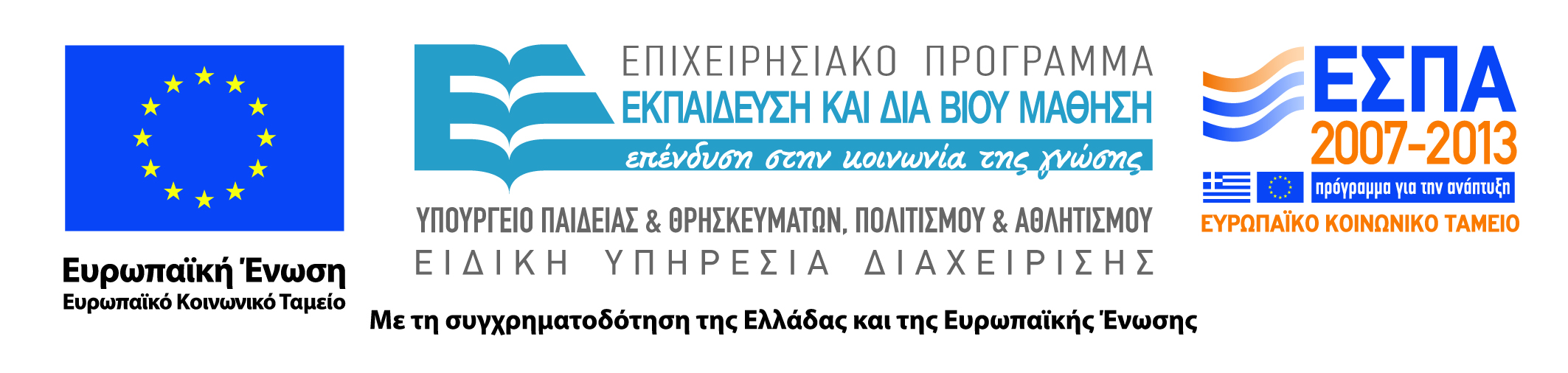 Σκοποί
Στην ενότητα αυτήν θα ασχοληθούμε με τις παρακάτω έννοιες:
Η αναγκαιοτητα Δημιουργίας Ομίλων 
Όμιλοι Επιχειρήσεων  (έννοια & κατηγορίες) 
Σκοπός  &  Μορφή   των Ομίλων 
Η αναγκαιότητα  κατάρτισης Ενοποιημένων Οικονομικών Καταστάσεων (Ε.Ο.Κ.)
5
Εισαγωγή
Οι επιχειρήσεις προκειμένου να επιτύχουν  την οικονομική τους μεγέθυνση, και να εξασφαλίσουν συγκριτικά πλεονεκτήματα έναντι του ανταγωνισμού, συχνά επιλέγουν να δημιουργούν νέες εταιρίες ή να αποκτούν άλλες επιχειρήσεις και να επεκτείνουν τις δραστηριότητες τους μέσω των επιχειρήσεων αυτών και όχι απευθείας από την ίδια την επιχείρηση.
6
Εισαγωγή
Συνήθης είναι η περίπτωση όπου μια επιχείρηση ιδρύει μια νέα επιχείρηση προκειμένου να επεκτείνει τις υφιστάμενες δραστηριότητές της σε μια νέα τοπική αγορά ή να προκειμένου να προωθήσει ένα νέο προϊόν ή μια νέα υπηρεσία σε μια υφιστάμενη αγορά. 
Ωστόσο η δημιουργία μιας νέας επιχείρησης προϋποθέτει γενικά μεγάλο χρονικό διάστημα αναμονής ώστε  να υπάρξει ωρίμανση και οικονομική απόδοση της επένδυσης, ενώ παράλληλα  ενέχει και αυξημένο επιχειρηματικό κίνδυνο. 
Γι’ αυτό και οι επιχειρήσεις που επιδιώκουν γρήγορη μεγέθυνση και υψηλές αποδόσεις κατευθύνονται στην απόκτηση του ελέγχου άλλων, ήδη υφιστάμενων επιχειρήσεων, μέσω των οποίων επεκτείνουν  τις επιχειρηματικές τους δραστηριότητες.
7
Εισαγωγή
Η απόκτηση του ελέγχου, ( ειδικά στις εταιρίες με τη νομική μορφή της ανωνύμου εταιρίας, ή της εταιρίας περιορισμένης ευθύνης (ΕΠΕ),   προϋποθέτει την απόκτηση πλειοψηφικής συμμετοχής  στο μετοχικό κεφάλαιο, ή στα δικαιώματα ψήφου των εταιριών αυτών, γεγονός το οποίο μπορεί να επιτευχθεί είτε με εξαγορά, είτε με συγχώνευση.
8
Εισαγωγή
Το σύγχρονο επιχειρηματικό περιβάλλον, όπως αυτό διαμορφώνεται με την παγκοσμιοποίηση των αγορών, τη ραγδαία ανάπτυξη των νέων τεχνολογιών, την ένταση του ανταγωνισμού και την ανάγκη για μεγαλύτερη διαφοροποίηση στις δραστηριότητες, ωθεί όλο και πιο έντονα τις επιχειρήσεις να αναζητούν σχέσεις συνεργασίας και ισχυροποίησής τους μέσω της συνένωσης τους με άλλες επιχειρήσεις.
9
Εισαγωγή
Στις τελευταίες δεκαετίες παρακολουθούμε συνεχώς να δημιουργούνται συνενώσεις επιχειρήσεων ( βιομηχανικών, τραπεζικών, παροχής υπηρεσιών) είτε μέσω εξαγορών, είτε μέσω συγχωνεύσεων που σκοπό έχουν να δημιουργήσουν οικονομίες κλίμακας, να συμβάλλουν στη μείωση του κόστους των, και γενικότερα να συμβάλλουν στην απόκτηση συγκριτικού πλεονεκτήματος έναντι του ανταγωνισμού.
10
Εισαγωγή «Όμιλος Επιχειρήσεων»
Όμιλος επιχειρήσεων για τους σκοπούς της λογιστικής ορίζεται ένα σύνολο  επιχειρήσεων, στο οποίο μια εταιρία, η μητρική ασκεί άμεσα ή έμμεσα έλεγχο  επί των άλλων επιχειρήσεων. 

 Όμιλο επιχειρήσεων μπορεί να συγκροτούν και επιχειρήσεις που δεν συνδέονται μετοχικά μεταξύ τους, εφόσον έχουν τεθεί κάτω από ενιαία διεύθυνση ή τα διοικητικά, διαχειριστικά ή εποπτικά όργανά τους αποτελούνται κατά πλειοψηφία από τα ίδια πρόσωπα.
11
Αναγκαιότητα Δημιουργίας Ομίλων
Από ιδιωτικοοικονομική άποψη ο Όμιλος  δημιουργείται 
είτε ως χρηματοοικονομικός όταν οι συμμετοχές αποκτώνται με σκοπό την μακροπρόθεσμη επένδυση κεφαλαίων ( η μητρική είναι εταιρία  Holding) 
είτε ως επιχειρηματικός όταν η μητρική αποκτά ή δημιουργεί  συμμετοχές προκειμένου να εξυπηρετήσει την  καλύτερη προώθηση των επιχειρηματικών της συμφερόντων και της οικονομικής της μεγέθυνσης 
Η επίτευξη της οικονομικής μεγέθυνσης μιας επιχείρησης μπορεί να γίνει 
Με ίδια μέσα και ανάπτυξη 
Με δημιουργία μιας νέας εταιρίας
Με εξαγορά υφιστάμενης εταιρίας
12
Η ανάπτυξη των Ομίλων εταιριών στην Ελλάδα
Οι ιδιαιτερότητες που διέκριναν τις  επιχειρηματικές δομές στη χώρα μας  ( μικρού σχετικά μεγέθους επιχειρήσεις, έντονη συμμετοχή των φυσικών προσώπων – μετόχων σε βάρος των ίδιων των επιχειρήσεων) δεν επέτρεψαν στη δημιουργία σημαντικών επιχειρηματικών Ομιλών, 
      με ορισμένες βέβαια εξαιρέσεις οι οποίες εντοπίζονται στο τραπεζικό και στο βιομηχανικό κυρίως κλάδο.
Κατά τα τελευταία χρόνια η απελευθέρωση της εσωτερικής αγοράς λόγω εισόδου της χώρας στην ΕΕ,  η αθρόα εισαγωγή νέων επιχειρήσεων στο Χρηματιστήριο,  και η εξ αυτού απορρέουσα αναγκαιότητα για γρήγορη μεγέθυνση, επέβαλλαν στις επιχειρήσεις όπως προχωρήσουν σε συνενώσεις και στο σχηματισμό Ομίλου,  προκειμένου  να ισχυροποιηθούν έναντι του ανταγωνισμού και να εξασφαλίσουν τα μέσα που θα επέτρεπαν να επεκταθούν σε άλλες αγορές.
13
Εισηγμένες στο Χ.Α. εταιρίες που συγκροτούν όμιλο επιχειρήσεων
14
Η ανάγκη κατάρτισης ενοποιημένων οικονομικών καταστάσεων
Οι επιχειρήσεις, έχουν  την υποχρέωση σύνταξης εταιρικών οικονομικών καταστάσεων.  
Ωστόσο,  όταν  διατηρούν  σημαντική συμμετοχή σε άλλες επιχειρήσεις οι χρήστες των οικονομικών καταστάσεων (μέτοχοι, πιστωτές, αναλυτές,  κλπ),  ενδιαφέρονται να έχουν πληροφορίες για την εξέλιξη των μεγεθών, όπως αυτά διαμορφώνονται αφού ληφθεί υπόψη  το σύνολο των μεταξύ των διεταιρικών σχέσεων.
Στις αδυναμίες παροχής επαρκούς πληροφόρησης  μέσω των εταιρικών οικονομικών καταστάσεων περιλαμβάνονται  :
15
Η ανάγκη κατάρτισης ενοποιημένων οικονομικών καταστάσεων
Ο λογαριασμός «Συμμετοχές σε συνδεδεμένες επιχειρήσεις» εμφανίζεται ως επένδυση, ενώ στην πραγματικότητα αντιστοιχεί σε συγκεκριμένα περιουσιακά στοιχεία.
Η επένδυση εμφανίζεται στην αξία κτήσης, η οποία σπάνια συμπίπτει με την αντίστοιχη λογιστική της αξία.
Υπάρχουν διεταιρικές απαιτήσεις και υποχρεώσεις καθώς και διεταιρικά έσοδα και έξοδα.
Γίνονται μερικές φορές μετατοπίσεις αποτελεσμάτων από εταιρία σε εταιρία.
16
Η ανάγκη κατάρτισης ενοποιημένων οικονομικών καταστάσεων
Για παράδειγμα:
α) Η εταιρία Μ έχει κάνει πωλήσεις εμπορευμάτων ύψους € 600.000 και κόστους € 500.000 προς την κατά 100% ελεγχόμενη της εταιρία Θ, η οποία στο τέλος της χρήσης διατηρεί τα εν λόγω εμπορεύματα ως αποθέματα. 
Στις ατομικές οικονομικές τους καταστάσεις η εταιρία Μ έχει απεικονίσει κέρδη από την ανωτέρω συναλλαγή € 100.000 ( € 600.000 - € 500.000 κόστος πωλήσεων), ενώ η εταιρία Θ έχει απεικονίσει αποθέματα 600.000 και αντίστοιχου ύψους υποχρεώσεις. 
Αν οι ανωτέρω δύο εταιρίες θεωρηθούν ως ενιαίο σύνολο συμφερόντων γίνεται αντιληπτό, ότι ο κύκλος εργασιών των δύο εταιριών θα πρέπει να μειωθεί κατά  € 600.000 και τα κέρδη τους κατά ποσό ύψους € 100.000 διότι οι πωλήσεις και τα κέρδη που έχει καταγράψει  η Μ από τις συναλλαγές της με την  Θ δεν μπορούν να θεωρήσουν ως πραγματοποιηθέντα μέχρι της πώλησης των εμπορευμάτων σε τρίτους.
17
Σκοπός των Ενοποιημένων Οικονομικών Καταστάσεων
Σκοπός των ενοποιημένων οικονομικών καταστάσεων είναι να παρέχει την απαιτούμενη πληροφόρηση στους χρήστες όσον αφορά την πραγματική χρηματοοικονομική κατάσταση και τα αποτελέσματα του Ομίλου επιχειρήσεων, όπως αυτά διαμορφώνονται μετά την επίδραση όλων των συμμετοχικών δεσμών και σχέσεων. 
Οι ενοποιημένες οικονομικές καταστάσεις ικανοποιούν τις ανάγκες πληροφόρησης των χρηστών (μετοχών, πιστωτών κλπ)  ικανοποιούνται καθότι απεικονίζουν τον Όμιλο επιχειρήσεων σαν μια ενιαία οικονομική μονάδα. 
Χαρακτηριστικό είναι το γεγονός  ότι σύμφωνα με τα ΔΠΧΠ πρωτεύων στοιχείο πληροφόρησης αποτελούν τα στοιχεία του Ομίλου και μόνον όπου απαιτείται για ειδικούς σκοπούς ( πχ. διατάξεις τοπικής νομοθεσίας ) υπάρχει η υποχρέωση για σύνταξη οικονομικών καταστάσεων σε επίπεδο μητρικής εταιρίας.
18
ΕΤΑΙΡΙΑ  ΑΕΣυνοπτικά στοιχεία και πληροφορίες της χρήσης από 1/1/2012 έως 31/12/2012
19
Ενοποιημένη Κατάσταση Αποτελεσμάτων Χρήσης
20
Βιβλιογραφία
Γεωργίου Στ. Αληφαντή (2015): Ενοποιημένες Οικονομικές Καταστάσεις Έκδοση 6η 
Γκίνογλου Δ, Π. Ταχυνάκης (2004): Λογιστική Ενοποιημένων Οικονομικών Καταστάσεων, Διαθέτης (Εκδότης): Μ.ΤΖΩΡΤΖΑΚΗΣ ΚΑΙ ΣΙΑ Ε.Ε. 
Κάντζος Κωνσταντίνος (1995): Ενοποιημένες Χρηματοοικονομικές Καταστάσεις, Διαθέτης (Εκδότης): ΝΙΚΗΤΟΠΟΥΛΟΣ Ε ΚΑΙ ΣΙΑ ΟΕ 
Σακέλλης, Ε., Πρωτοψάλτης Ν. (1991), Ενοποιημένες Οικονομικές Καταστάσεις, Εκδόσεις Μερακλή. 
Χύτης Ε.(2013) «Οι Ενοποιημένες  Καταστάσεις σύμφωνα με τον Ν. 2190/1920 το Ε.Γ.Λ.Σ. και τα Διεθνή Λογιστικά Πρότυπα» διδακτικές σημειώσεις για το μάθημα“ Ενοποιημένες Χρηματοοικονομικές Καταστάσεις¨
Σημείωμα Αναφοράς
Χύτης Ευ. (2015) Ενοποιημένες Χρηματοοικονομικές Καταστάσεις. ΤΕΙ Ηπείρου. Διαθέσιμο από:
http://oc-web.ioa.teiep.gr/OpenClass/courses/LOGO125/
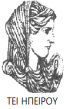 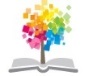 22
ΔΙΑΤΑΡΑΧΕΣ ΦΩΝΗΣ, Ενότητα 0, ΤΜΗΜΑ ΛΟΓΟΘΕΡΑΠΕΙΑΣ, ΤΕΙ ΗΠΕΙΡΟΥ - Ανοιχτά Ακαδημαϊκά Μαθήματα στο ΤΕΙ Ηπείρου
Σημείωμα Αδειοδότησης
Το παρόν υλικό διατίθεται με τους όρους της άδειας χρήσης Creative Commons Αναφορά Δημιουργού-Μη Εμπορική Χρήση-Όχι Παράγωγα Έργα 4.0 Διεθνές [1] ή μεταγενέστερη. Εξαιρούνται τα αυτοτελή έργα τρίτων π.χ. φωτογραφίες, Διαγράμματα κ.λ.π., τα οποία εμπεριέχονται σε αυτό και τα οποία αναφέρονται μαζί με τους όρους χρήσης τους στο «Σημείωμα Χρήσης Έργων Τρίτων».
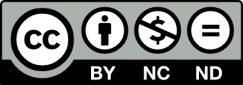 Ο δικαιούχος μπορεί να παρέχει στον αδειοδόχο ξεχωριστή άδεια να  χρησιμοποιεί το έργο για εμπορική χρήση, εφόσον αυτό του  ζητηθεί.
[1]
http://creativecommons.org/licenses/by-nc-nd/4.0/deed.el
Τέλος Ενότητας
Επεξεργασία: Βαφειάδης Νικόλαος
Πρέβεζα, 2015
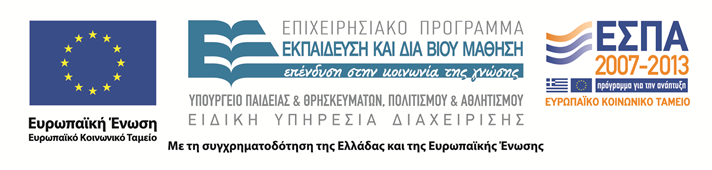 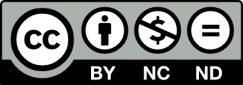 Σημειώματα
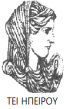 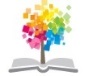 25
ΔΙΑΤΑΡΑΧΕΣ ΦΩΝΗΣ, Ενότητα 0, ΤΜΗΜΑ ΛΟΓΟΘΕΡΑΠΕΙΑΣ, ΤΕΙ ΗΠΕΙΡΟΥ - Ανοιχτά Ακαδημαϊκά Μαθήματα στο ΤΕΙ Ηπείρου
Διατήρηση Σημειωμάτων
Οποιαδήποτε  αναπαραγωγή ή διασκευή του υλικού θα πρέπει  να συμπεριλαμβάνει:

το Σημείωμα Αναφοράς
το  Σημείωμα Αδειοδότησης
τη Δήλωση Διατήρησης Σημειωμάτων
το Σημείωμα Χρήσης Έργων Τρίτων (εφόσον υπάρχει) 

μαζί με τους συνοδευόμενους υπερσυνδέσμους.
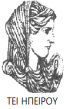 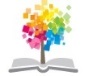 26
ΔΙΑΤΑΡΑΧΕΣ ΦΩΝΗΣ, Ενότητα 0, ΤΜΗΜΑ ΛΟΓΟΘΕΡΑΠΕΙΑΣ, ΤΕΙ ΗΠΕΙΡΟΥ - Ανοιχτά Ακαδημαϊκά Μαθήματα στο ΤΕΙ Ηπείρου
Τέλος Ενότητας
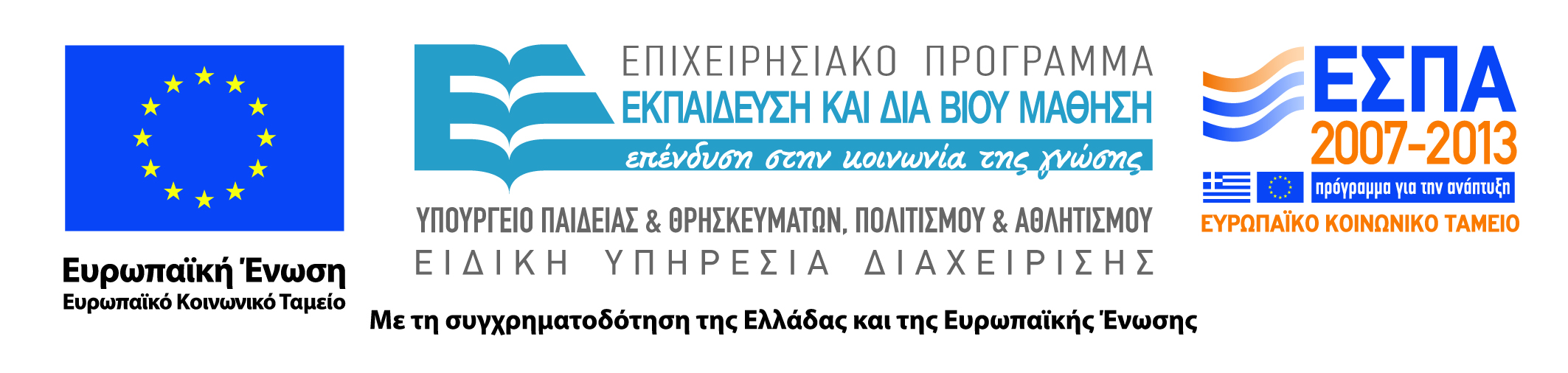 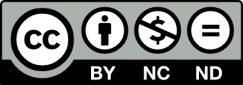